MIQUEL BARCELÓ INTERPRETAT PELS I LES  ALUMNES  DE 4T
Aquest curts les alumnes i els alumnes de quart hem estat treballant en MIQUEL BARCELÓ, artista mallorquí, polifacètic que ens ha descobert noves tècniques i maneres de mirar i admirar l’art.

Ens ha donat la possibilitat  de gaudir de diverses tècniques: pintura, estampació, bufat, modelat amb terracota, collage, escultura amb paper i cola, ... No es tracta de copiar l’obra, hem de fer la nostra interpretació.

Aquí teniu una petita mostra del nostre treball…
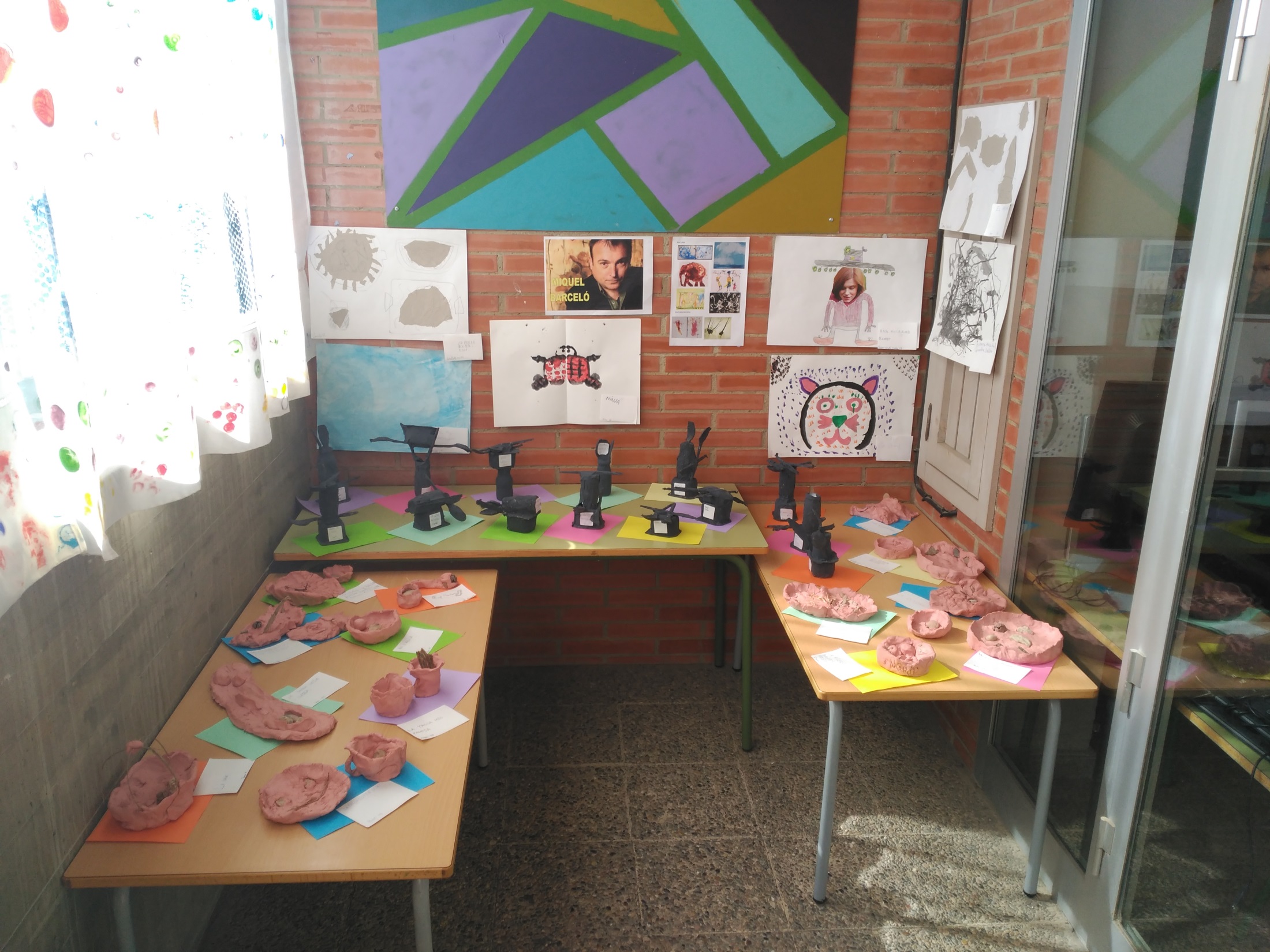 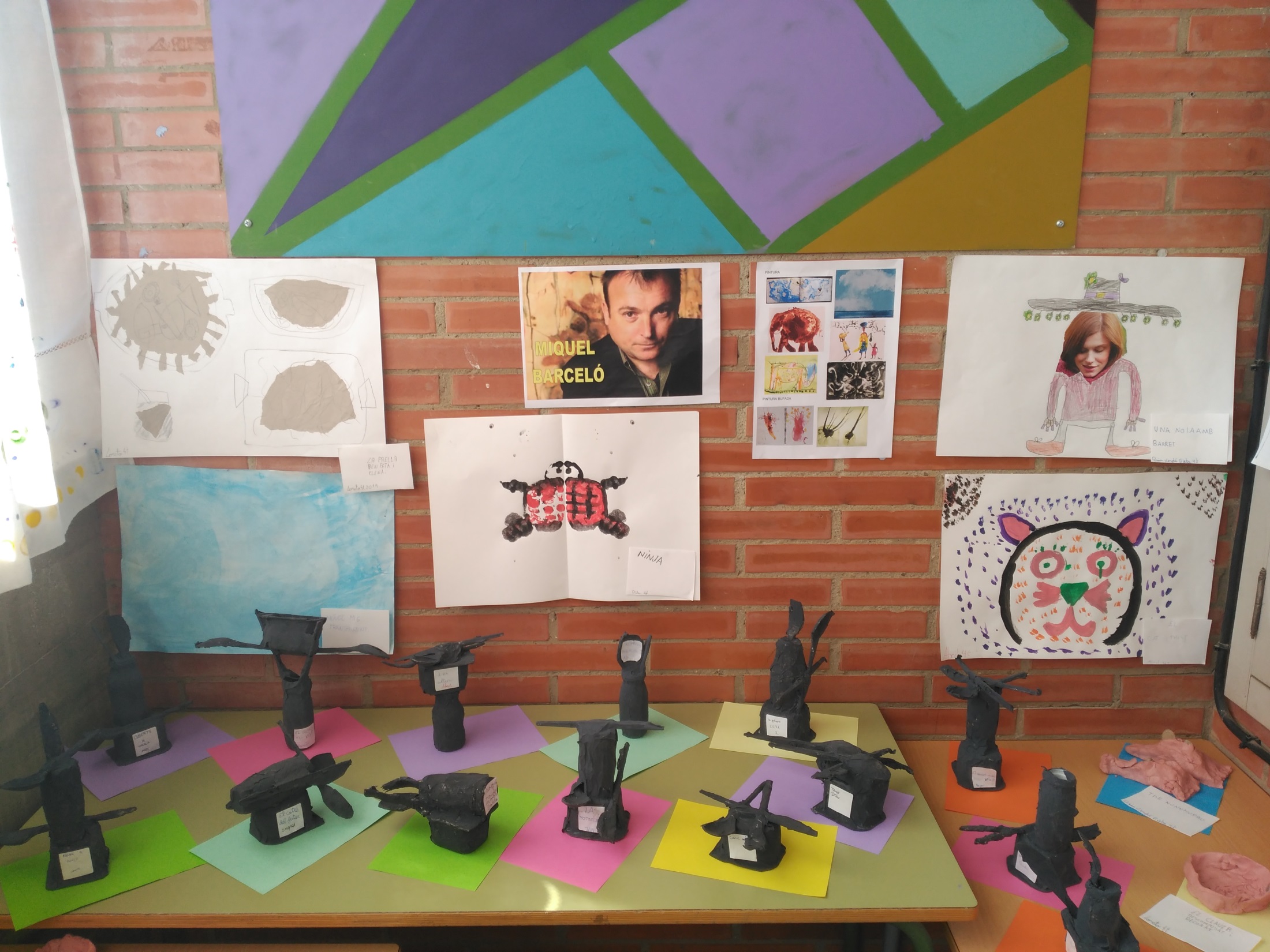 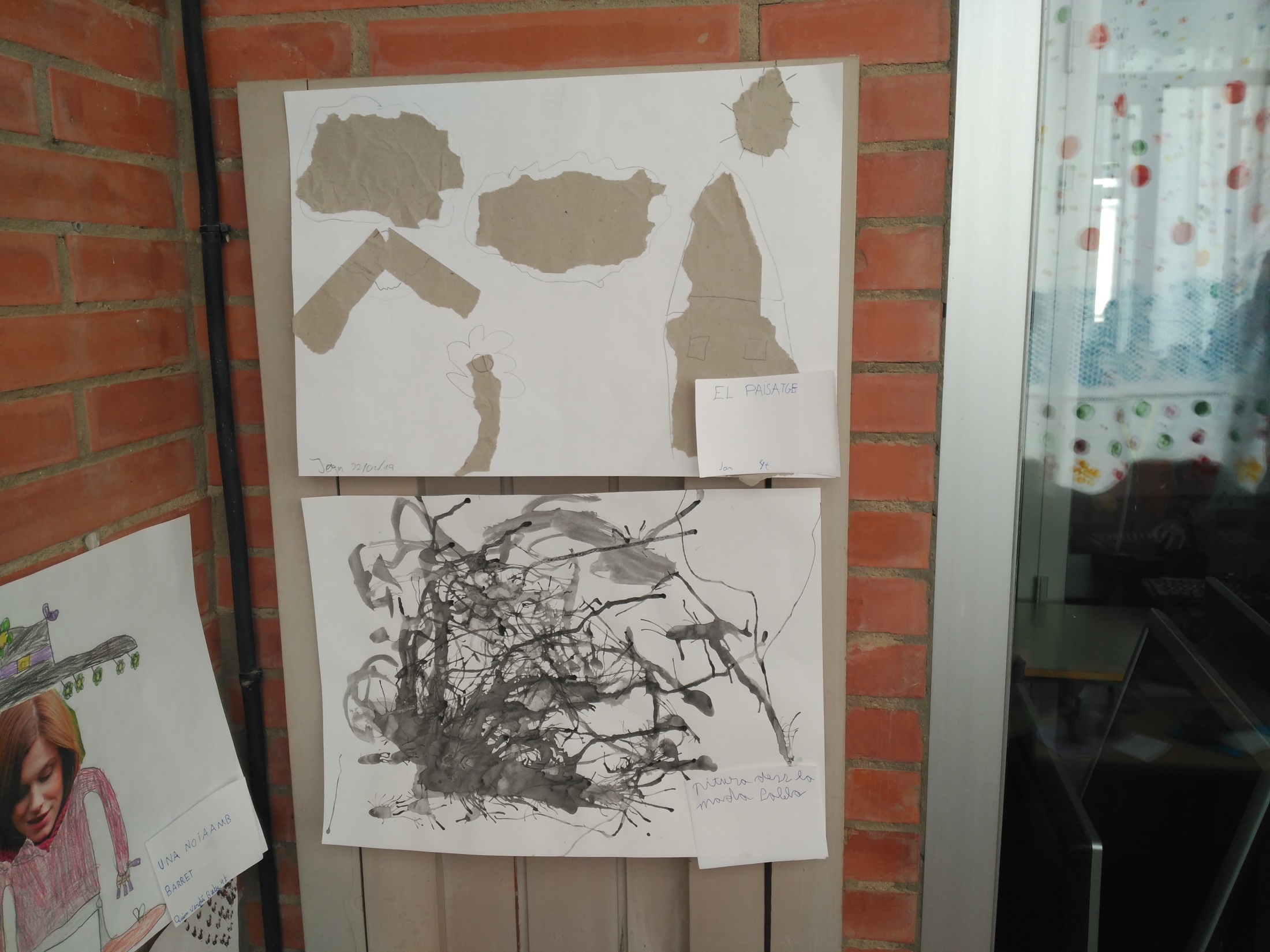 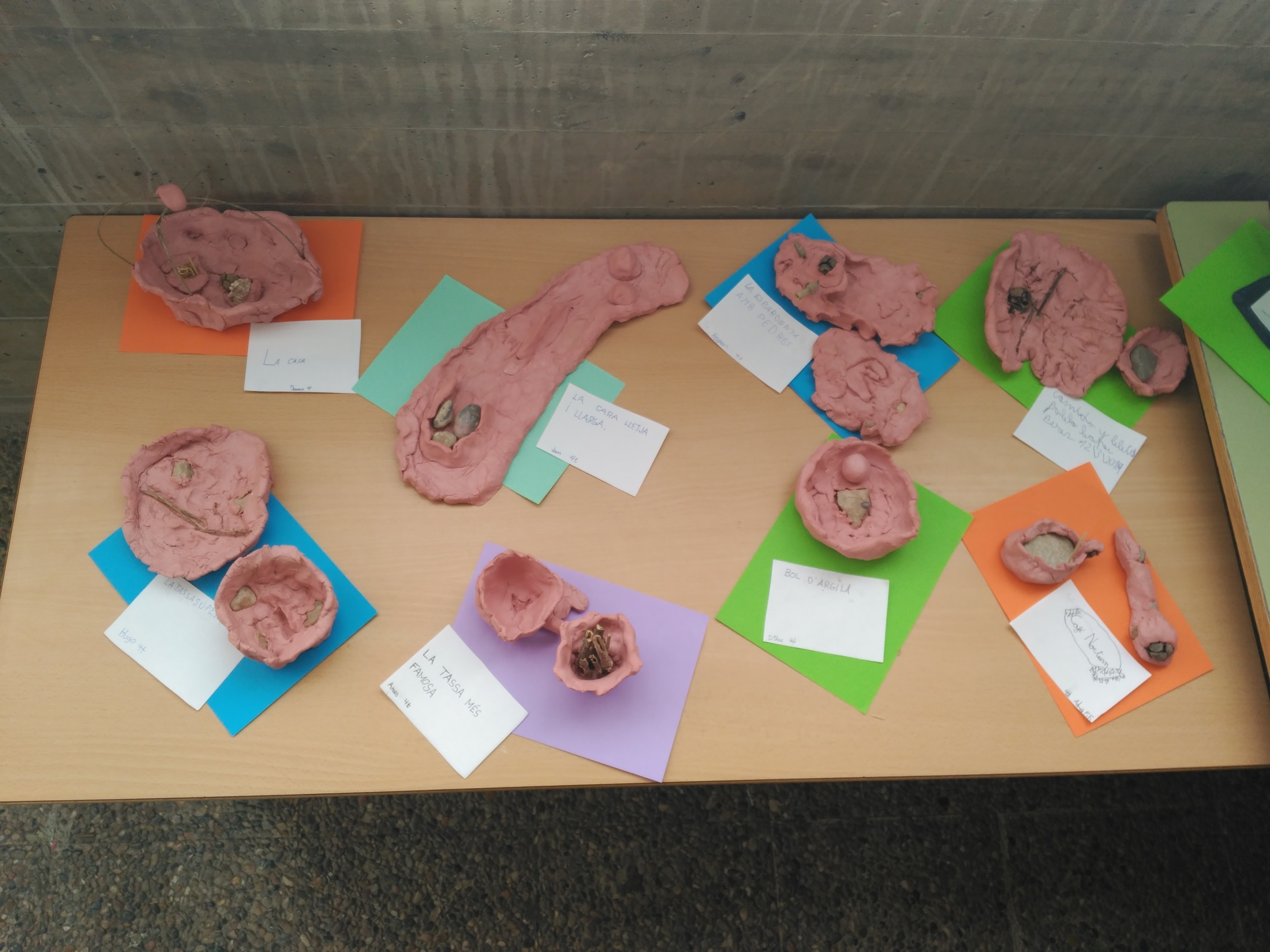 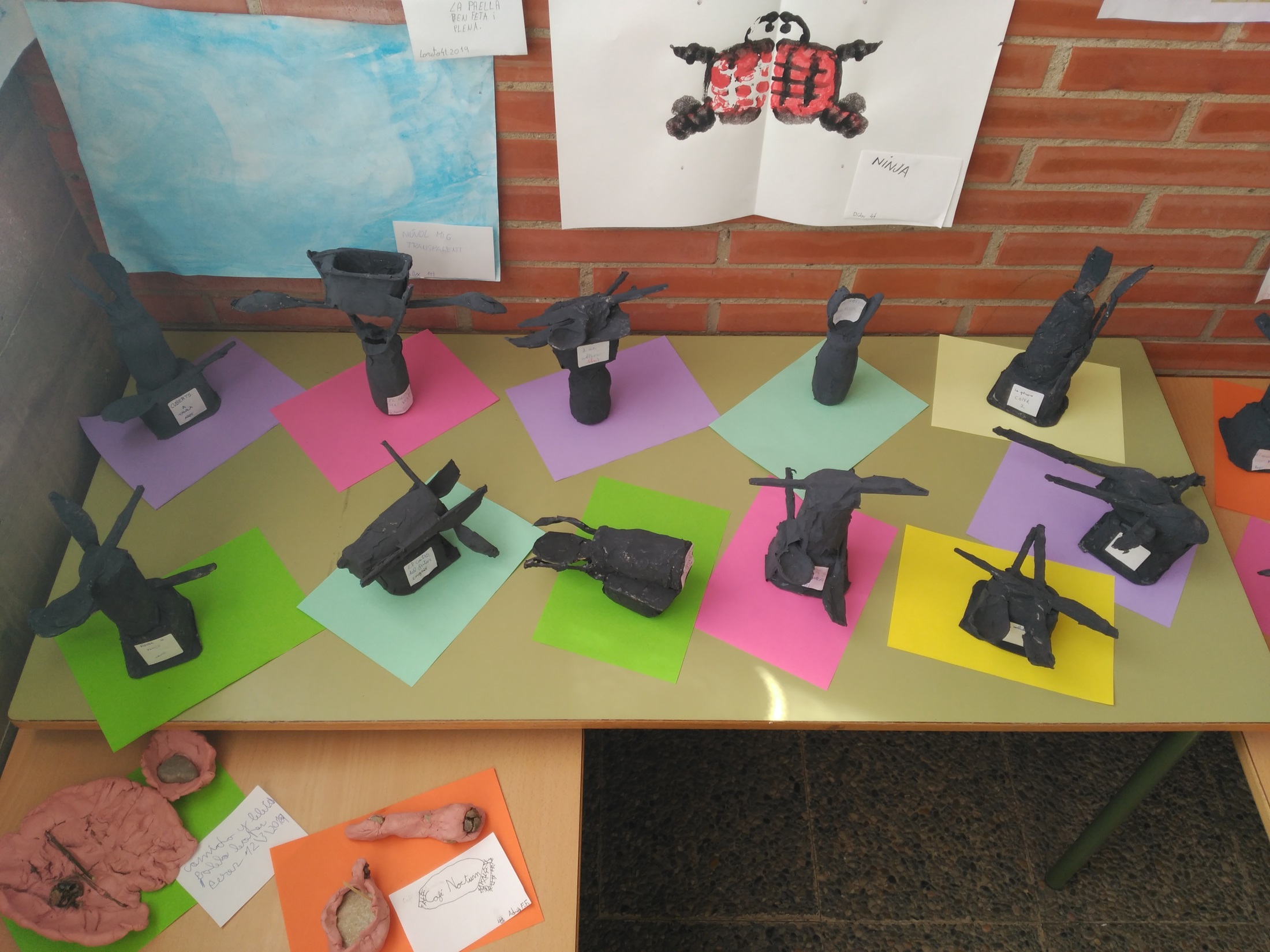 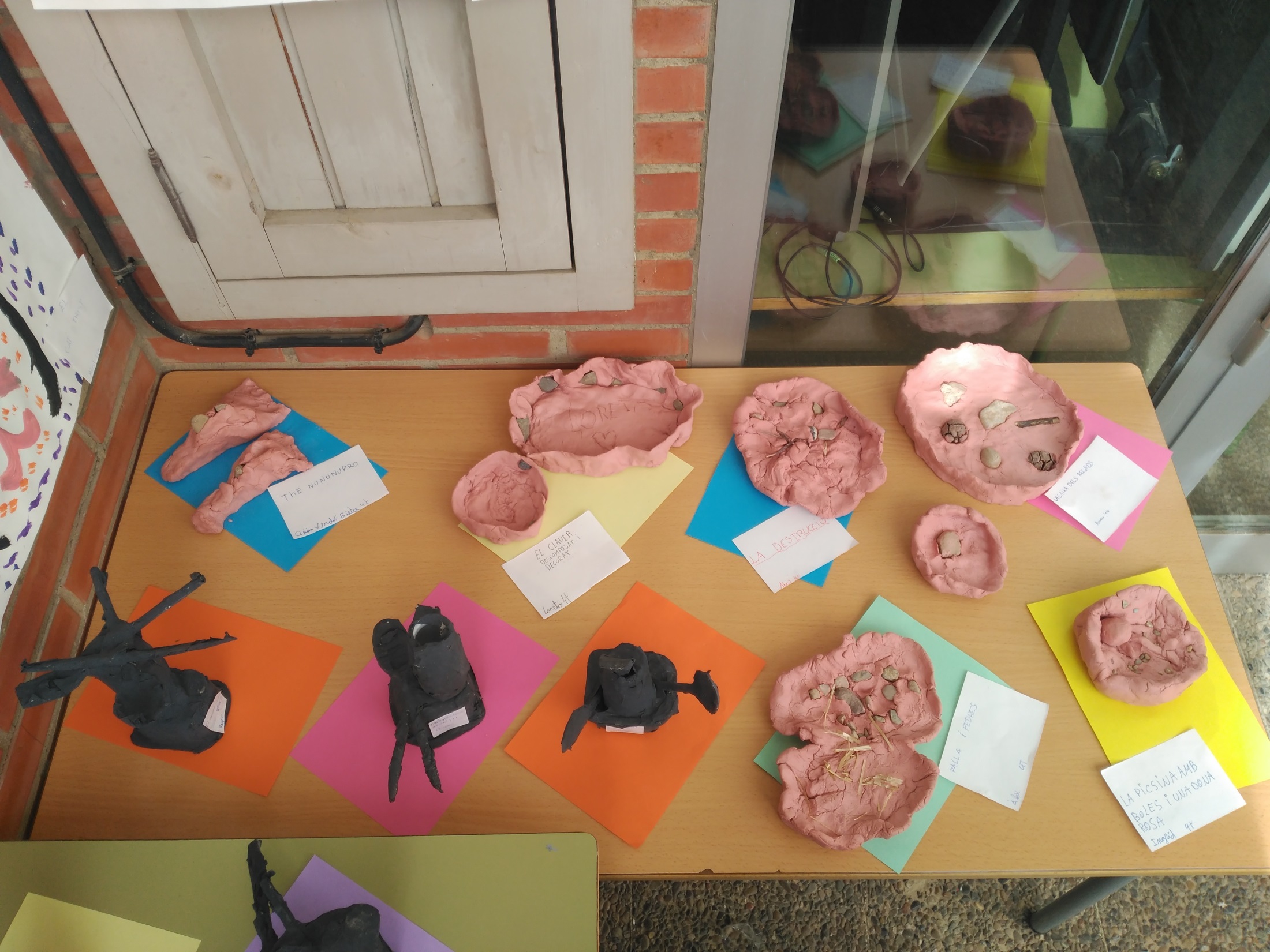 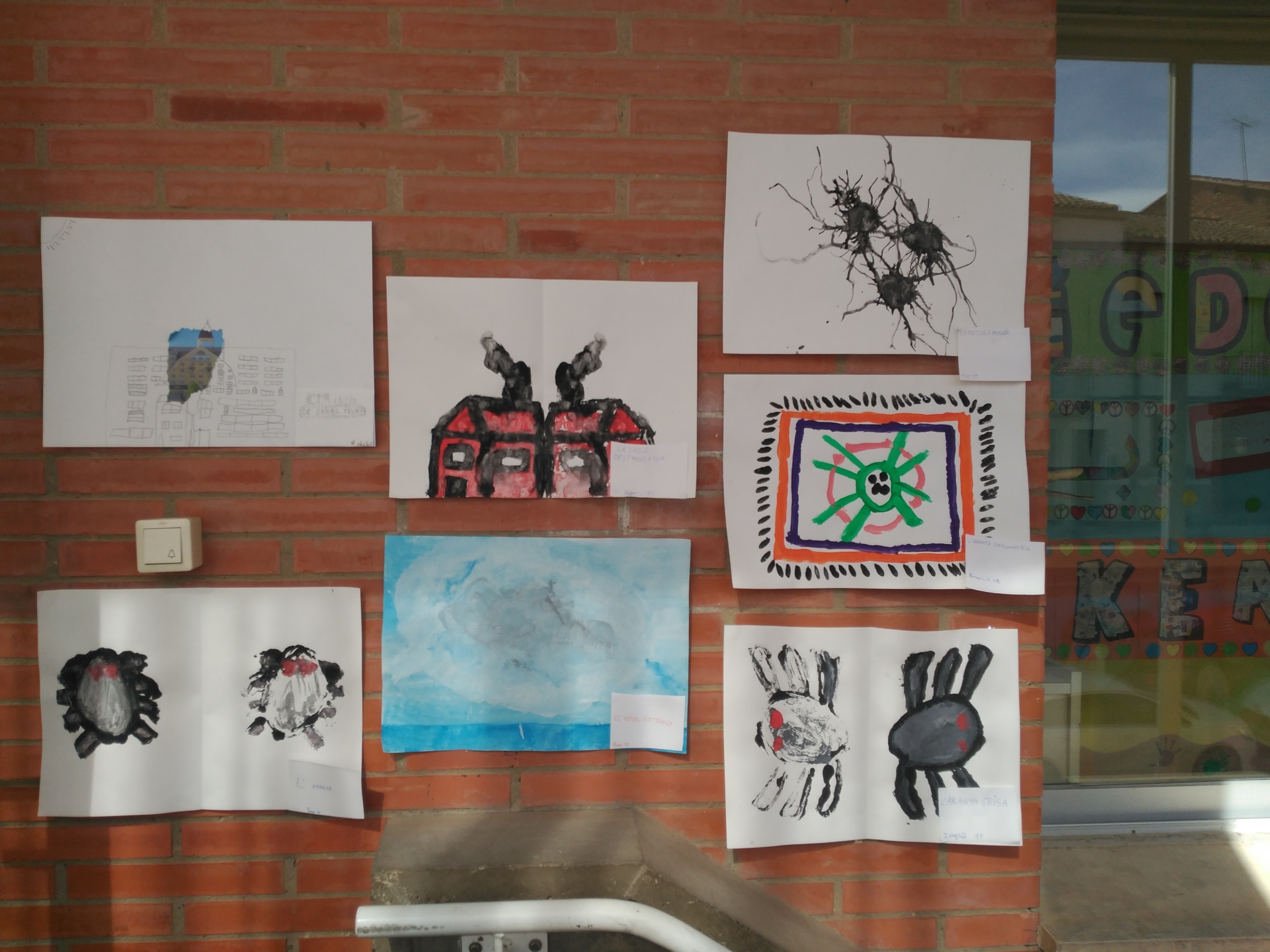